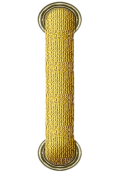 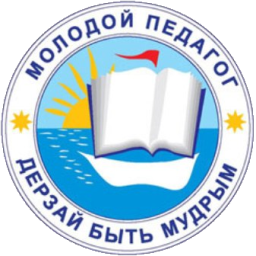 ММО «Школа молодого специалиста»
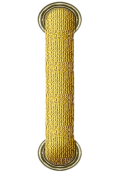 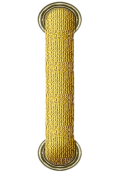 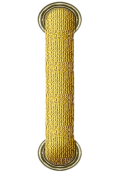 Написание эссе. 
Работа над ошибками…
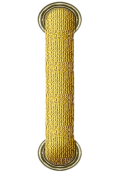 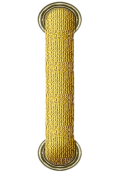 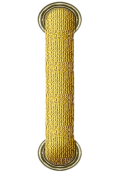 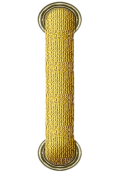 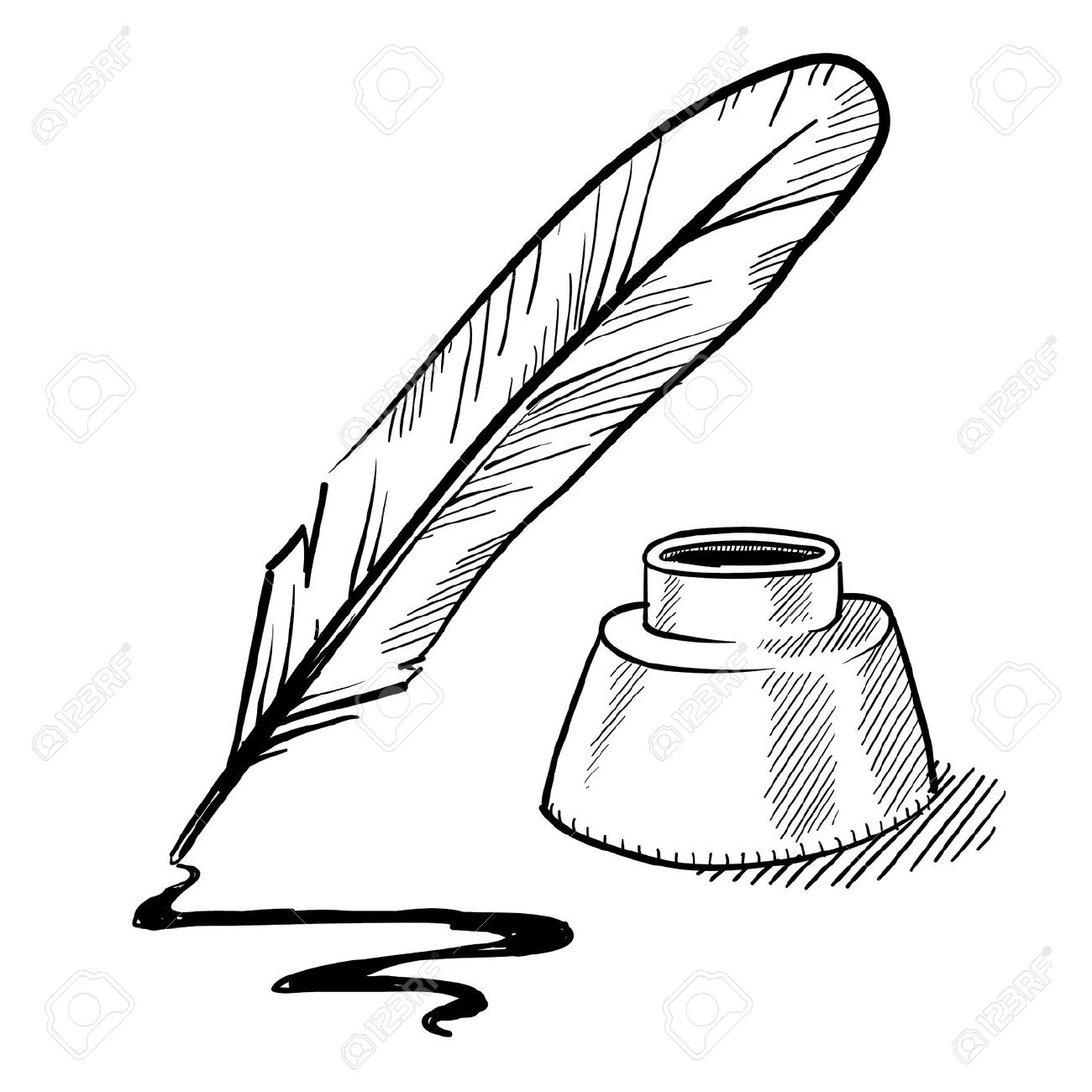 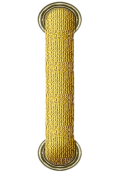 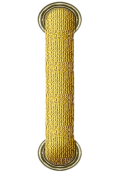 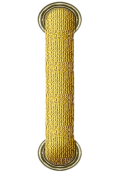 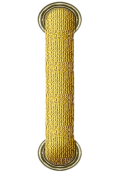 Невозможно 
исправить ошибки, 
не работая 
над собой…
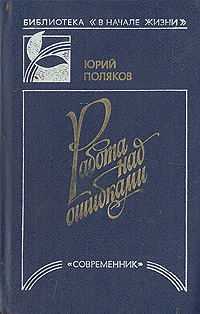 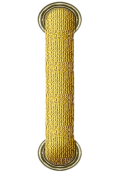 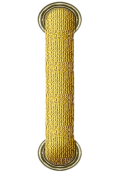 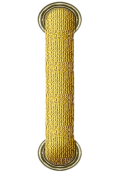 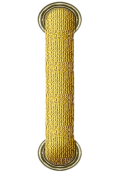 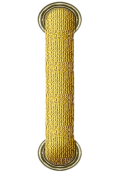 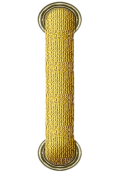 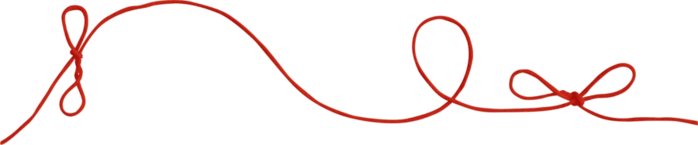 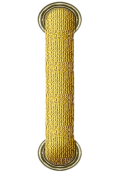 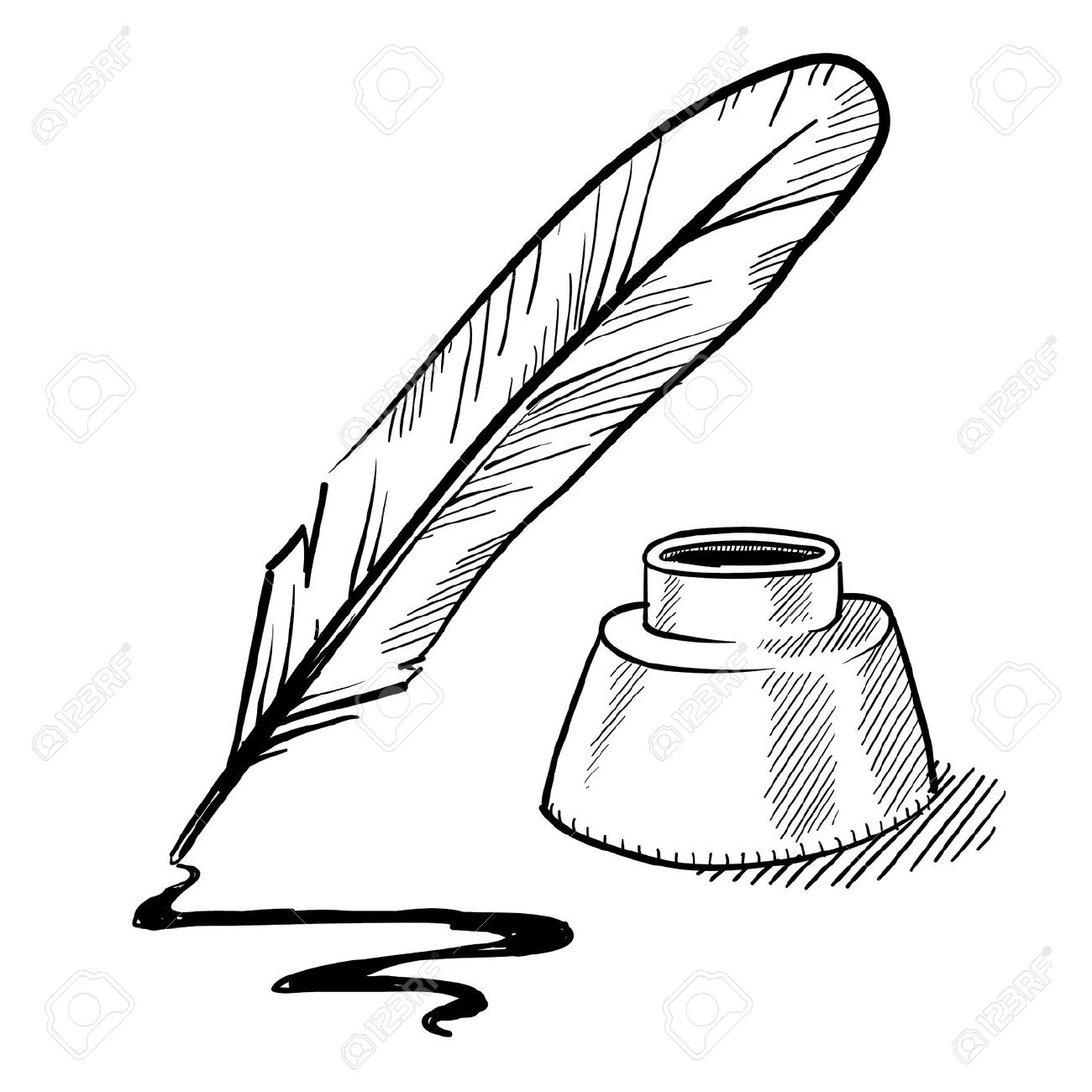 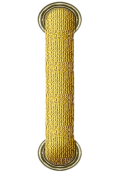 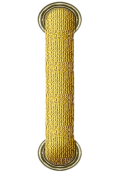 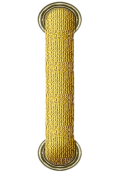 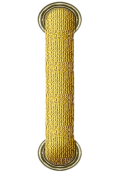 Общие ошибки
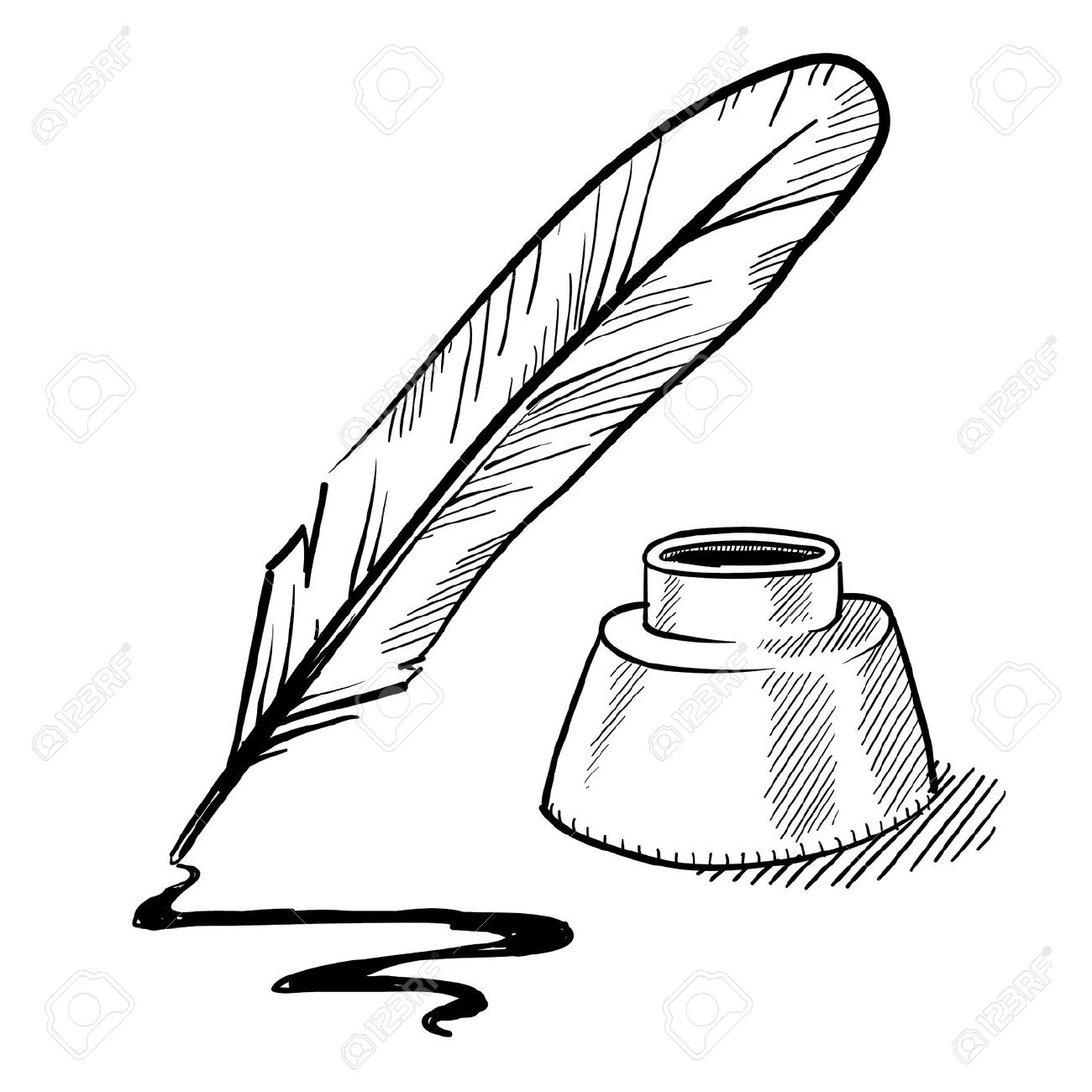 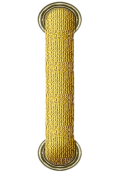 Плагиат!!!
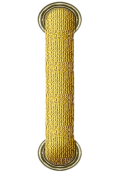 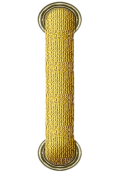 Опечатки
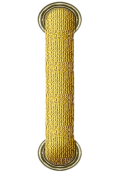 Стилистические ошибки:
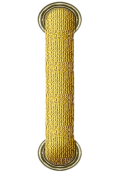 повтор одного и того же слова;
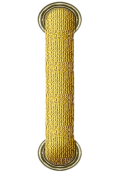 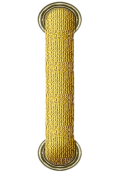 использование штампов;
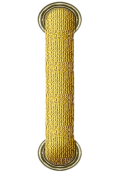 нарушение общей функционально- стилевой целостности
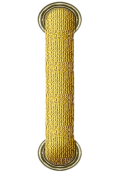 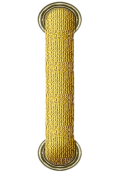 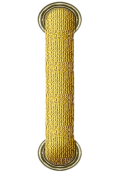 Структурные  ошибки
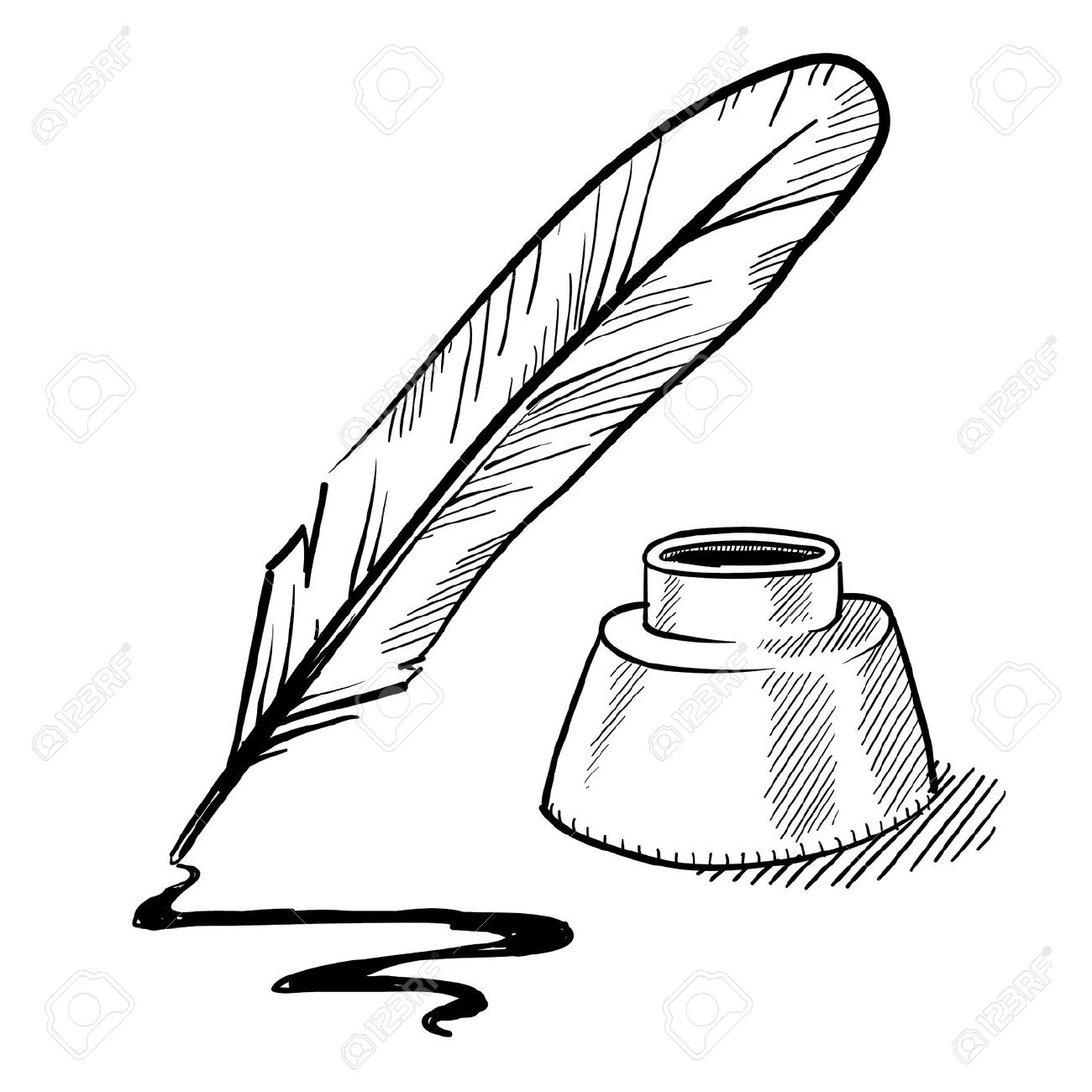 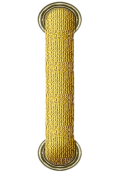 Подмена темы эссе
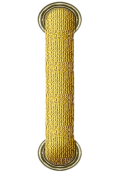 «Мои ученики – мои учителя»
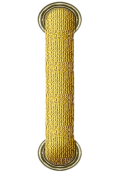 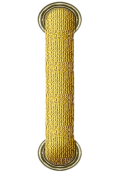 лицо, 
пользующееся уроками и 
наставлениями другого 
в какой-либо области знаний
лицо, передающее другим освоенные им знания, умения, приобретенный опыт, своё понимание жизни и отношение к ней
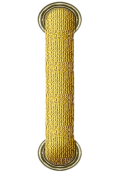 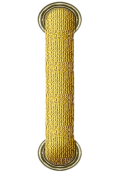 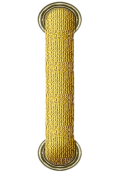 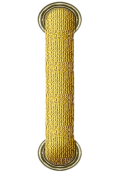 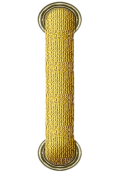 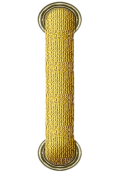 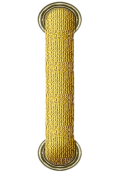 Структурные  ошибки
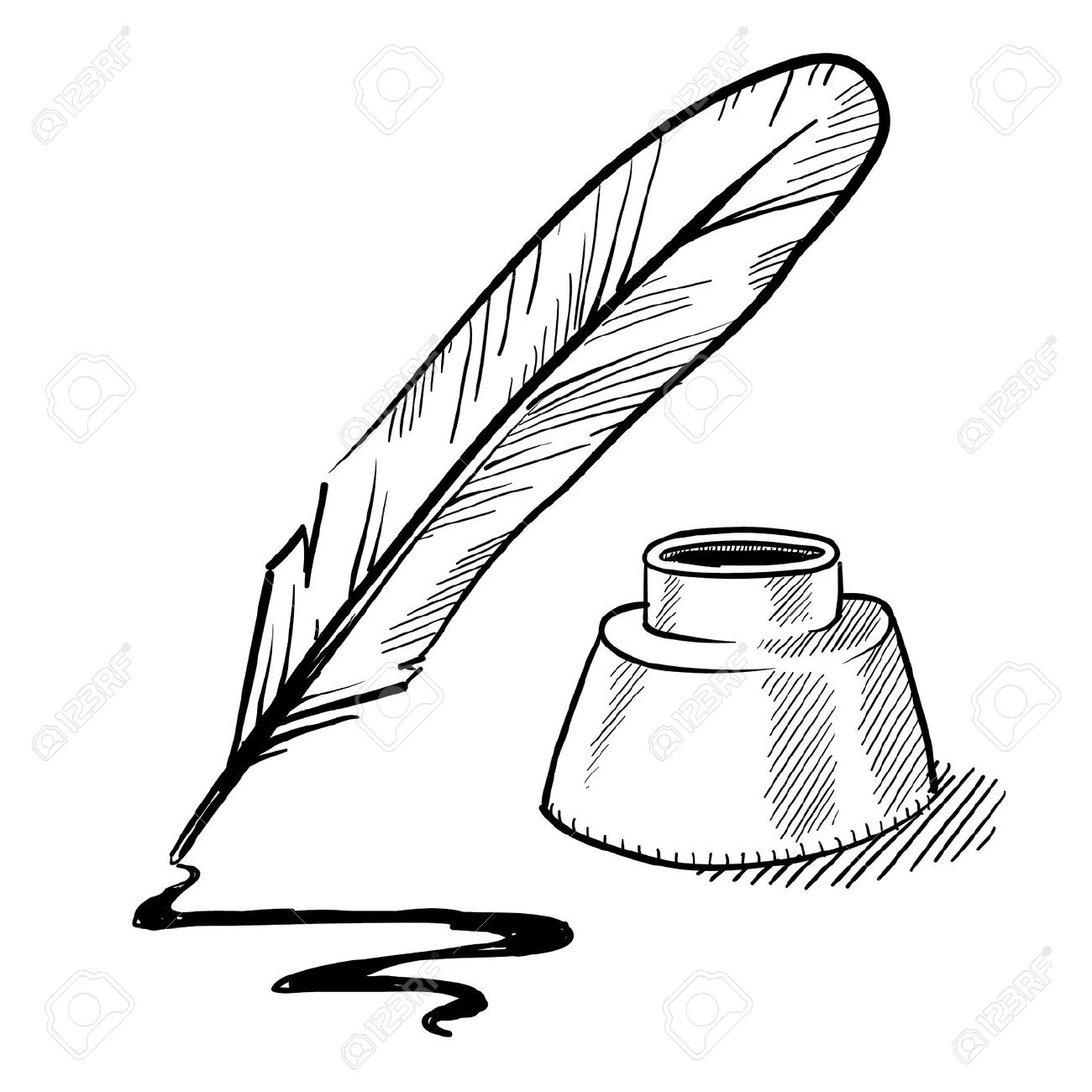 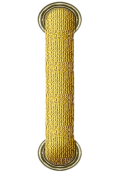 «Мой идеал учителя»
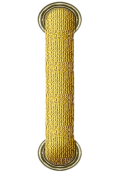 Вступление
[
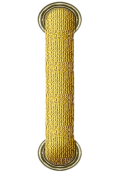 По-моему мнению, в нашем мире нет идеальных людей, а стать идеальным преподавателем для большого количества учеников – очень сложная задача. У каждого ученика есть свои проблемы, трудности, недостатки и, конечно, своё мнение. Но преподаватель близкий к идеалу, всё же может существовать. В моём представлении идеальный учитель – это умный, тонкий, всесторонне образованный, имеющий широкий кругозор, личность яркая и творческая, открытый человек с прекрасным чувством юмора.
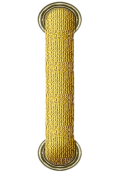 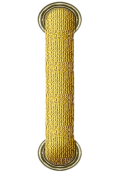 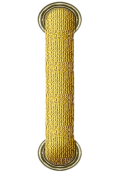 [
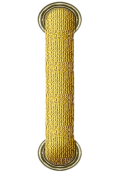 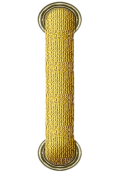 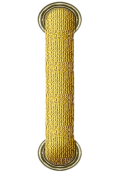 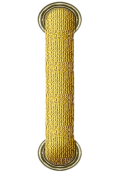 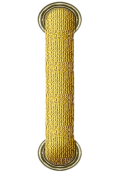 Структурные  ошибки
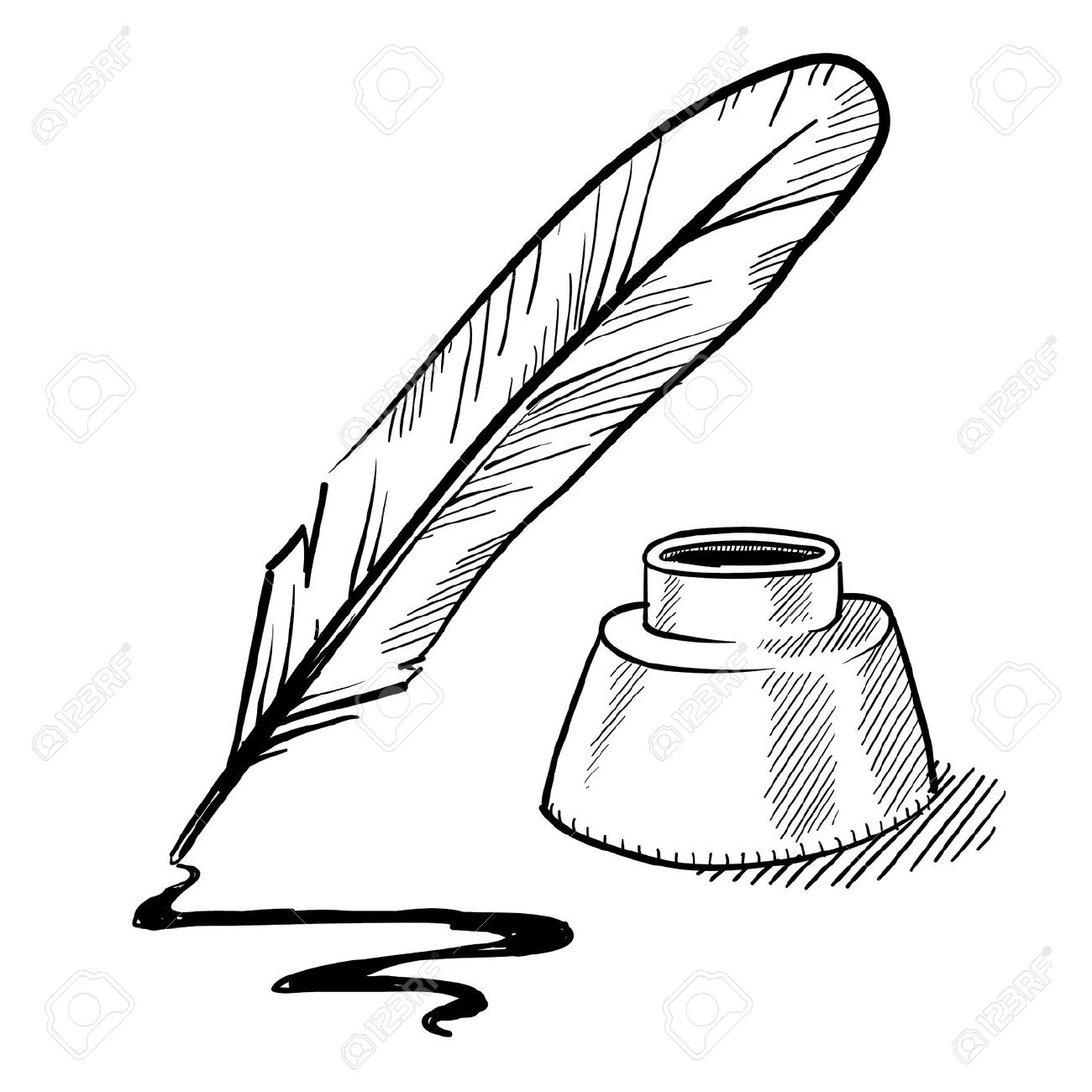 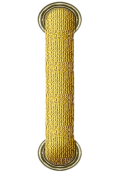 Нарушение целостности, логичности
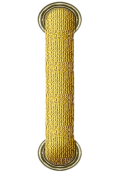 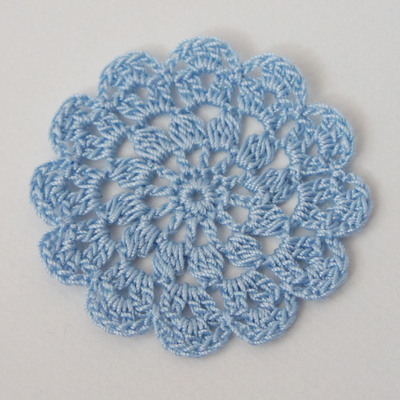 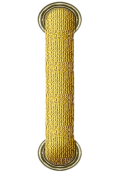 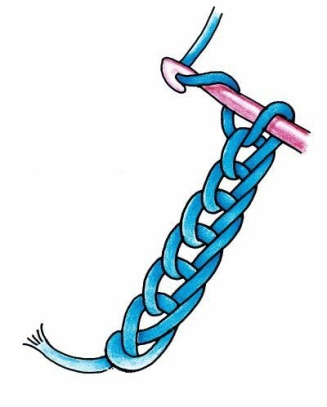 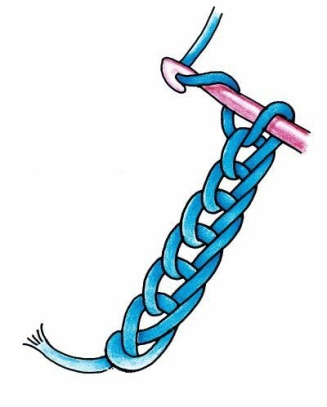 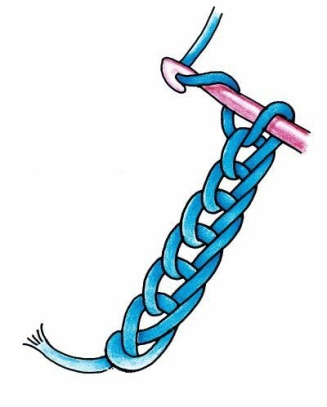 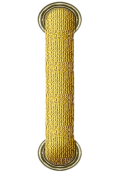 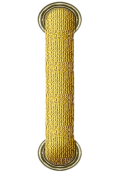 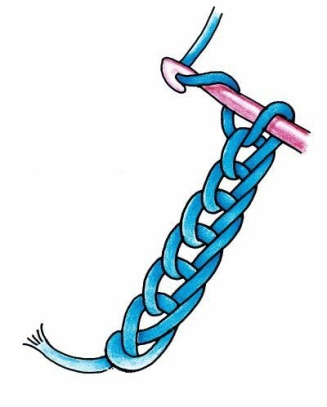 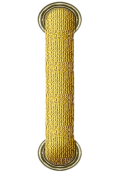 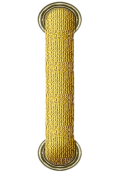 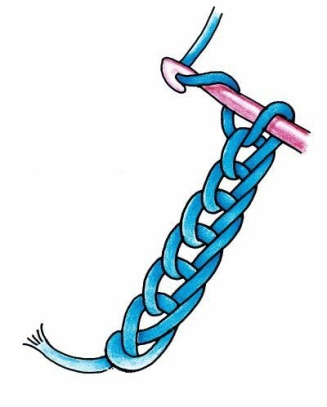 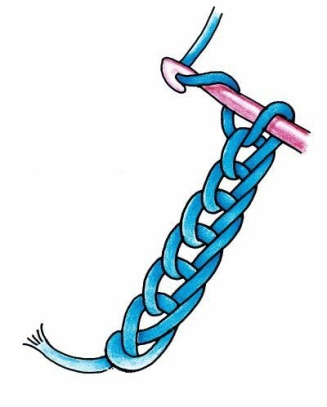 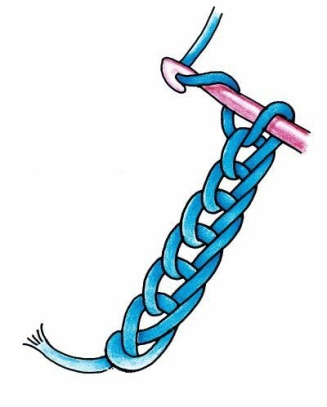 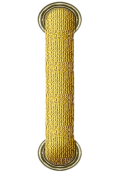 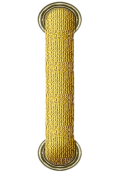 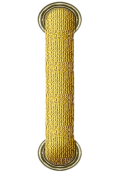 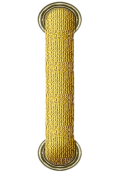 Содержательные  ошибки
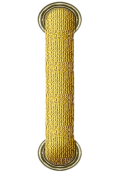 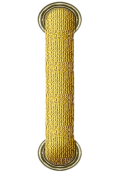 Отсутствие конкретности, 
    убедительности
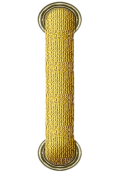 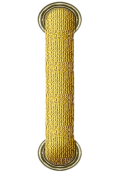 Противоречивость
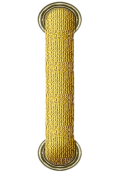 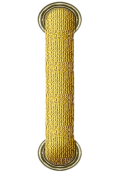 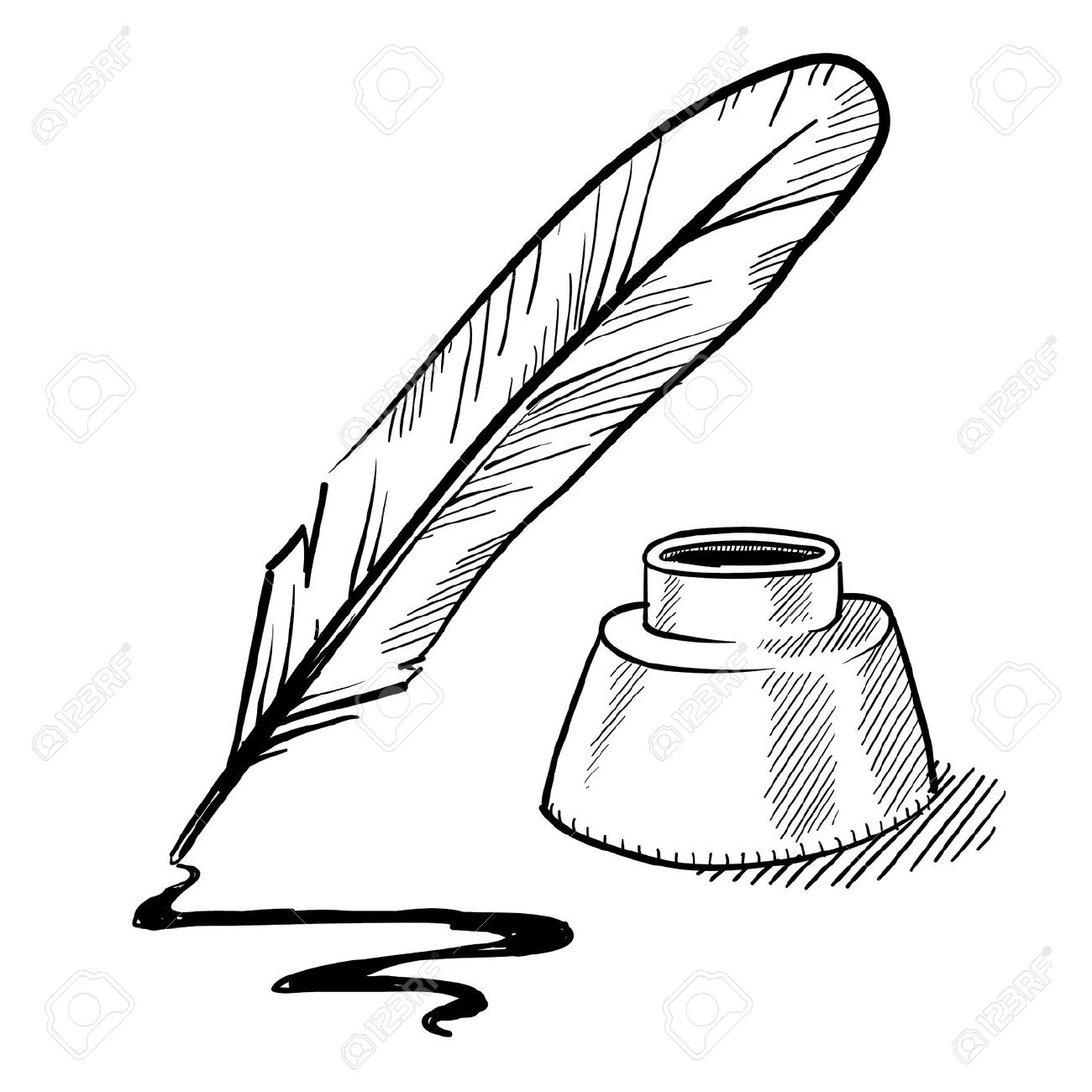 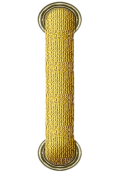 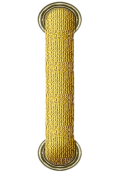 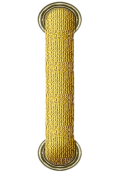 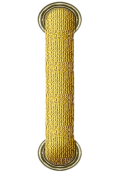 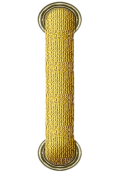 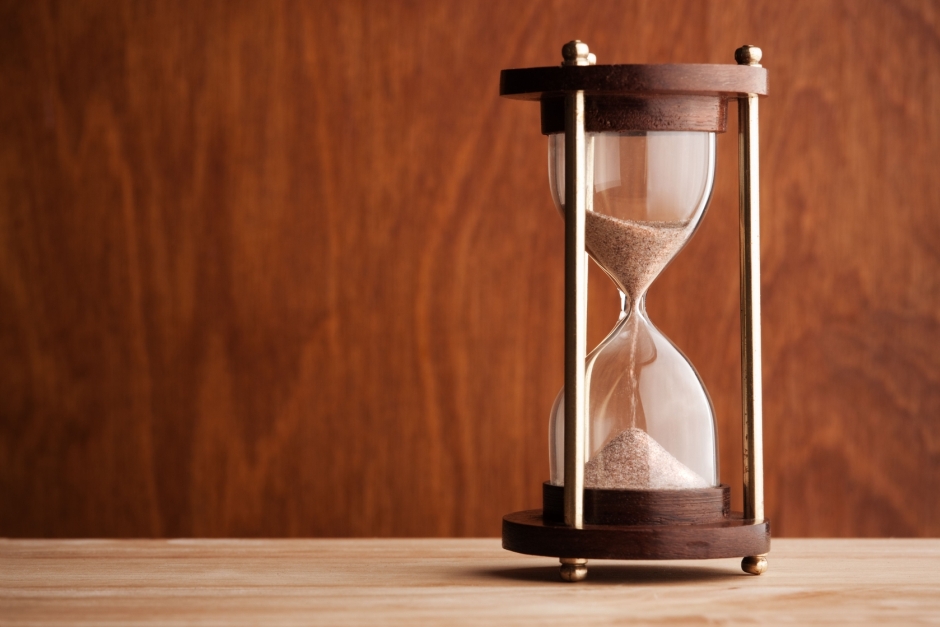 Три вещи никогда не возвращаются обратно – время, слово, возможность. Поэтому: не теряйте времени, выбирайте слова, не упускайте возможности.
Конфуций
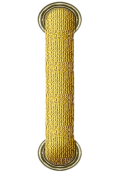 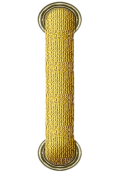 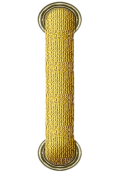 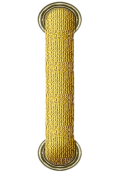 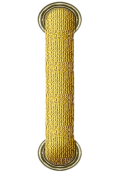 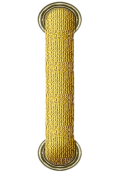 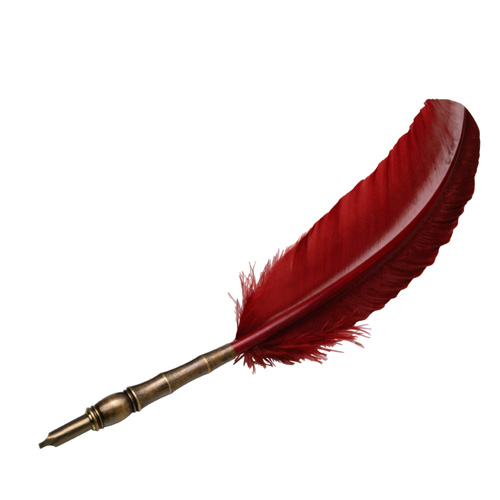 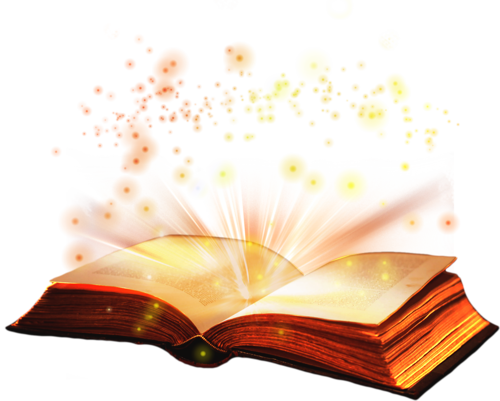 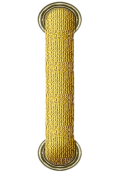 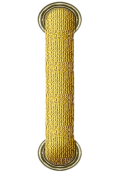 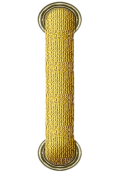 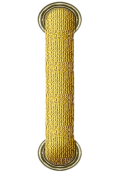